Interpreting the Scriptures

April 21, 2024 (#3)



Northwood

Speaker: Allen Dvorak
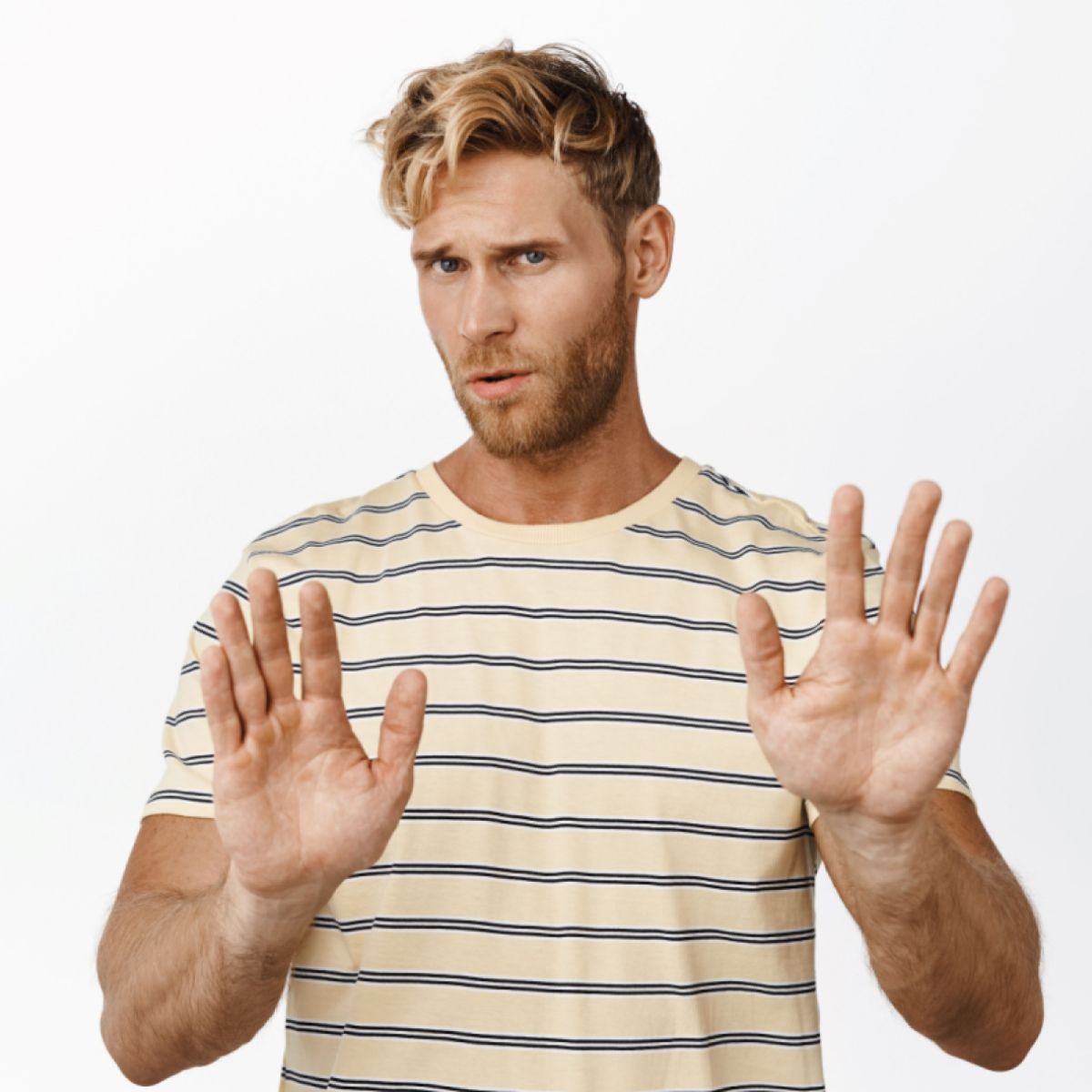 That’s just your interpretation!
From the husband:

Most of what you said was untrue and offensive to me, not understanding the Bible is a common coc problem.  You want to believe in works go for it, but I for one believe Jesus Christ is the only way, faith is the way to heaven. Not baptism that’s a work and means you worship the wrong god.  Don’t be deceived by the lies of the devil.  You have to understand the Bible better.  This sounds like a cult, I don’t need baptism to enter heaven.  Good luck telling Jesus I know you were beaten severely but I believe in baptism over faith.  That’s the truth and do not contact me again.
 
From the wife:
 
I agree.  You came over the whole time talking about what you believe.  I want to know gods will not your opinion.  I do not go by what peoples opinions are.  Your missing the translation part.
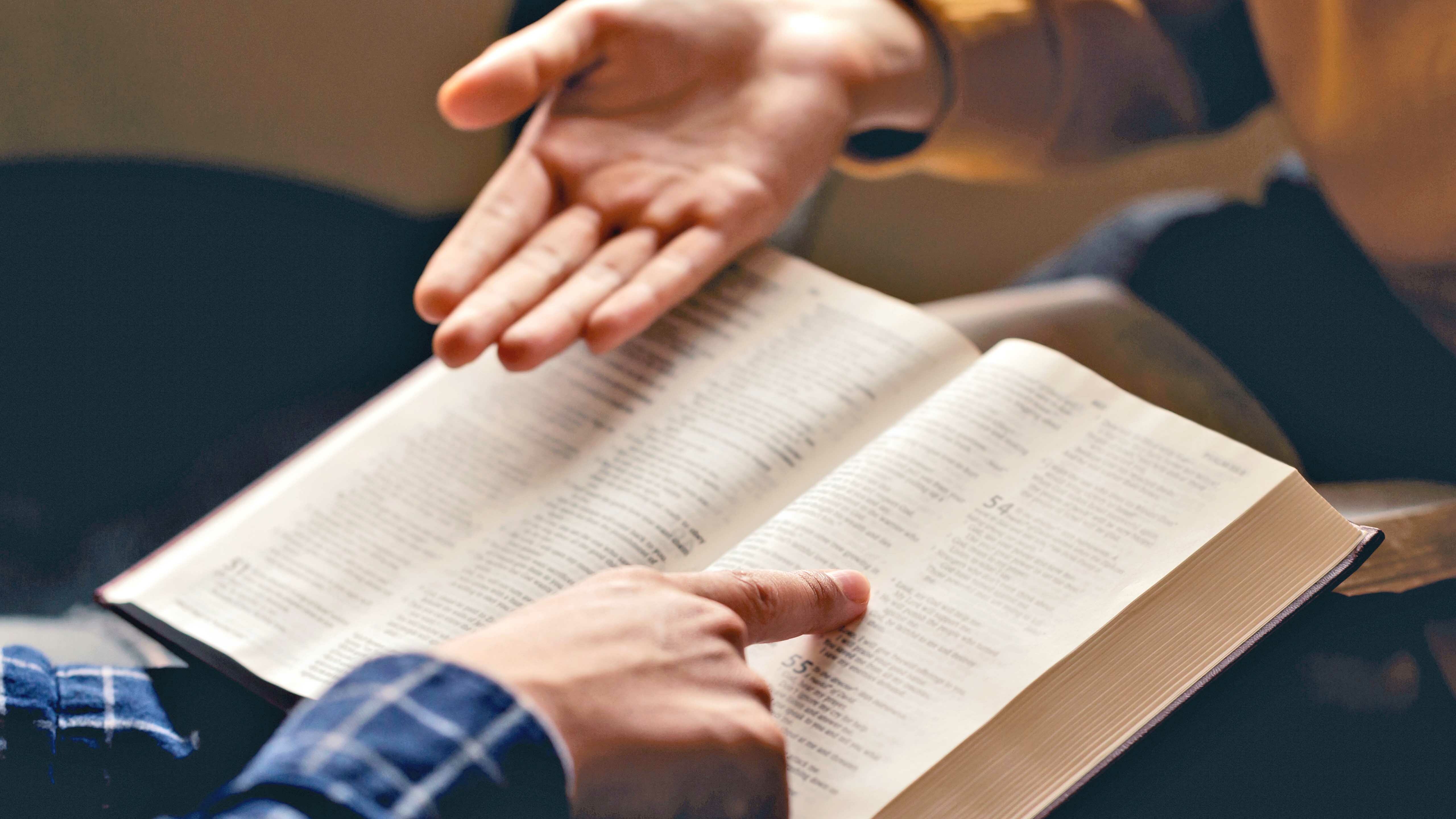 It’s not my interpretation; it’s just what the Bible says!
Evidence?
Evidence?
Evidence?
The Bible: Divine Revelation
Existence of God
Transmission Process
Authoritative
Scripture
Interpretation:
Literal or figurative?
Cultural?
Covenant?
Need for Special Revelation
Inspired: 
All or Just Part?
Evidence?
Evidence?
Evidence?
Interpreting the Scriptures
What Does It Mean?
25 And behold, a lawyer stood up to put him to the test, saying, “Teacher, what shall I do to inherit eternal life?” 26 He said to him, “What is written in the Law? How do you read it?” 27 And he answered, “You shall love the Lord your God with all your heart and with all your soul and with all your strength and with all your mind, and your neighbor as yourself.” 28 And he said to him, “You have answered correctly; do this, and you will live.” 29 But he, desiring to justify himself, said to Jesus, “And who is my neighbor?”
— Luke 10:25–29; ESV
25 And behold, a lawyer stood up to put him to the test, saying, “Teacher, what shall I do to inherit eternal life?” 26 He said to him, “What is written in the Law? How do you read it?” 27 And he answered, “You shall love the Lord your God with all your heart and with all your soul and with all your strength and with all your mind, and your neighbor as yourself.” 28 And he said to him, “You have answered correctly; do this, and you will live.” 29 But he, desiring to justify himself, said to Jesus, “And who is my neighbor?”
— Luke 10:25–29; ESV
25 And behold, a lawyer stood up to put him to the test, saying, “Teacher, what shall I do to inherit eternal life?” 26 He said to him, “What is written in the Law? How do you read it?” 27 And he answered, “You shall love the Lord your God with all your heart and with all your soul and with all your strength and with all your mind, and your neighbor as yourself.” 28 And he said to him, “You have answered correctly; do this, and you will live.” 29 But he, desiring to justify himself, said to Jesus, “And who is my neighbor?”
— Luke 10:25–29; ESV
Principles of Interpretation
We must observe the context of particular statements.
Principles of Interpretation
We must observe the context of particular statements.
5 Then the devil took him to the holy city and set him on the pinnacle of the temple 6 and said to him, “If you are the Son of God, throw yourself down, for it is written, “ ‘He will command his angels concerning you,’ and “ ‘On their hands they will bear you up, lest you strike your foot against a stone.’ ” 7 Jesus said to him, “Again it is written, ‘You shall not put the Lord your God to the test.’ ”
— Matthew 4:5–7; ESV
Truth is harmonious.
Principles of Interpretation
We must observe the context of particular statements.
18 I warn everyone who hears the words of the prophecy of this book: if anyone adds to them, God will add to him the plagues described in this book, 19 and if anyone takes away from the words of the book of this prophecy, God will take away his share in the tree of life and in the holy city, which are described in this book.
— Revelation 22:18–19; ESV
Truth is harmonious.
We must NOT add to the Scriptures.
Observations re: Interpretation
Interpretation is the responsibility of the individual.
Observations re: Interpretation
Interpretation is the responsibility of the individual.
God’s word is truth, not my interpretation.
“Sanctify them in the truth; your word is truth.”
-- John 17:17
Observations re: Interpretation
Interpretation is the responsibility of the individual.
God’s word is truth, not my interpretation.
We have the tools to interpret Scripture.
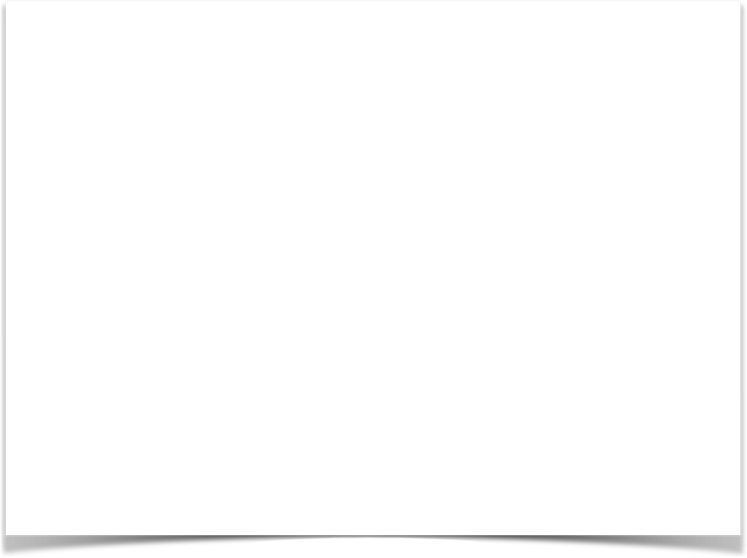 Baptism, which corresponds to this, now saves you, not as a removal of dirt from the body but as an appeal to God for a good conscience, through the resurrection of Jesus Christ,
— 1 Peter 3:21; ESV
Be baptized for the remission of your sins
Mark 16:16; Acts 2:38
Obeying the
Gospel
Confess your faith
“I believe that Jesus Christ is the Son of God.” 
Romans 10:9-10
Repent of your sins
Acts 2:38; 17:30
Believe in Jesus
Mark 16:16; Hebrews 11:6
Hear the gospel 
Romans 10:17